Hacking Techniques & Intrusion Detection
Ali Al-Shemery
arabnix [at] gmail
All materials is licensed under a Creative Commons “Share Alike” license.
http://creativecommons.org/licenses/by-sa/3.0/
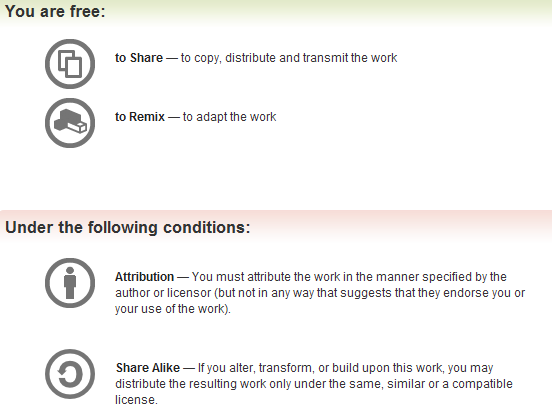 2
# whoami
Ali Al-Shemery
Ph.D., MS.c., and BS.c., Jordan
More than 14 years of Technical Background (mainly Linux/Unix and Infosec)
Technical Instructor for more than 10 years (Infosec, and Linux Courses)
Hold more than 15 well known Technical Certificates
Infosec & Linux are my main Interests
3
Software Exploitation
Prepared by:
Dr. Ali Al-Shemery
Mr. Shadi Naif
Outline – Part 1
Software Exploitation Intro.
CPU Instructions & Registers
Functions, High Level View
Stacks and Stack Frames
Memory Addressing
Managing Stack Frames
Functions, Low Level View
Understanding the Process
Call Types
Assembly Language
General Trace
Code Optimizations
Stack Reliability
5
Software Exploitation Intro.
A program is made of a set of rules following a certain execution flow that tells the computer what to do.
Exploiting the program (Goal):
Getting the computer to do what you want it to do, even if the program was designed to prevent that action [The Art of Exploitation, 2nd Ed].
First documented attack 1972 (US Air Force Study).
Even with the new mitigation techniques, software today is still exploited!
6
What is needed?
To understand software exploitation, we need a well understanding of:
Computer Languages,
Operating Systems,
Architectures.
7
What will be covered?
What we will cover is:
CPU Registers,
How Functions Work,
Memory Management for the IA32 Architecture,
A glance about languages: Assembly and C.

Why do I need those? 
Because most of the security holes come from memory corruption!
8
CPU Instructions & Registers
The CPU contains many registers depending on its model & architecture.

In this lecture, we are interested in three registers: EBP, ESP, and EIP which is the instruction pointer.

(Instruction) is the lowest execution term for the CPU. (Statement) is a high level term that is compiled and then loaded as one or many instructions.

Assembly language is the human friendly representation of the instructions machine code.
9
CPU Registers Overview
Some registers can be accessed using there lower and higher words. For example, AX register; lower word AL and higher word AH can be accessed separately.
The above is not the complete list of CPU registers.
10
Functions, High Level View
void myfun2(char *x) {
	printf(“You entered: %s\n", x);
}

void myfun1(char *str) {
	char buffer[16];
	strcpy(buffer, str);
	myfun2(buffer);
}

int main(int argc, char *argv[]) {
	if (argc > 1)
		myfun1(argv[1]);
	else printf(“No arguments!\n");
}
A function consist of:
Name
Parameters (or arguments)
Body
Local variable definitions
Return value type
11
Functions, High Level View
void myfun2(char *x) {
	printf(“You entered: %s\n", x);
}

void myfun1(char *str) {
	char buffer[16];
	strcpy(buffer, str);
	myfun2(buffer);
}

int main(int argc, char *argv[]) {
	if (argc > 1)
		myfun1(argv[1]);
	else printf(“No arguments!\n");
}
A stack is the best structure to trace the program execution
Current Statement
Saved Return Positions
12
Functions, High Level View
void myfun2(char *x) {
	printf(“You entered: %s\n", x);
}

void myfun1(char *str) {
	char buffer[16];
	strcpy(buffer, str);
	myfun2(buffer);
}

int main(int argc, char *argv[]) {
	if (argc > 1)
		myfun1(argv[1]);
	else printf(“No arguments!\n");
}
A stack is the best structure to trace the program execution
Current Statement
Saved Return Positions
13
Functions, High Level View
void myfun2(char *x) {
	printf(“You entered: %s\n", x);
}

void myfun1(char *str) {
	char buffer[16];
	strcpy(buffer, str);
	myfun2(buffer);
}

int main(int argc, char *argv[]) {
	if (argc > 1)
		myfun1(argv[1]);
	else printf(“No arguments!\n");
}
A stack is the best structure to trace the program execution
Current Statement
Saved Return Positions
14
Functions, High Level View
void myfun2(char *x) {
	printf(“You entered: %s\n", x);
}

void myfun1(char *str) {
	char buffer[16];
	strcpy(buffer, str);
	myfun2(buffer);
}

int main(int argc, char *argv[]) {
	if (argc > 1)
		myfun1(argv[1]);
	else printf(“No arguments!\n");
}
A stack is the best structure to trace the program execution
Current Statement
Saved Return Positions
PUSH position into the Stack
myfun1(argv[1]);
15
Functions, High Level View
void myfun2(char *x) {
	printf(“You entered: %s\n", x);
}

void myfun1(char *str) {
	char buffer[16];
	strcpy(buffer, str);
	myfun2(buffer);
}

int main(int argc, char *argv[]) {
	if (argc > 1)
		myfun1(argv[1]);
	else printf(“No arguments!\n");
}
A stack is the best structure to trace the program execution
Current Statement
Saved Return Positions
myfun1(argv[1]);
16
Functions, High Level View
void myfun2(char *x) {
	printf(“You entered: %s\n", x);
}

void myfun1(char *str) {
	char buffer[16];
	strcpy(buffer, str);
	myfun2(buffer);
}

int main(int argc, char *argv[]) {
	if (argc > 1)
		myfun1(argv[1]);
	else printf(“No arguments!\n");
}
A stack is the best structure to trace the program execution
Current Statement
Saved Return Positions
myfun1(argv[1]);
17
Functions, High Level View
void myfun2(char *x) {
	printf(“You entered: %s\n", x);
}

void myfun1(char *str) {
	char buffer[16];
	strcpy(buffer, str);
	myfun2(buffer);
}

int main(int argc, char *argv[]) {
	if (argc > 1)
		myfun1(argv[1]);
	else printf(“No arguments!\n");
}
A stack is the best structure to trace the program execution
Current Statement
Saved Return Positions
myfun1(argv[1]);
18
Functions, High Level View
void myfun2(char *x) {
	printf(“You entered: %s\n", x);
}

void myfun1(char *str) {
	char buffer[16];
	strcpy(buffer, str);
	myfun2(buffer);
}

int main(int argc, char *argv[]) {
	if (argc > 1)
		myfun1(argv[1]);
	else printf(“No arguments!\n");
}
A stack is the best structure to trace the program execution
Current Statement
Saved Return Positions
myfun1(argv[1]);
19
Functions, High Level View
void myfun2(char *x) {
	printf(“You entered: %s\n", x);
}

void myfun1(char *str) {
	char buffer[16];
	strcpy(buffer, str);
	myfun2(buffer);
}

int main(int argc, char *argv[]) {
	if (argc > 1)
		myfun1(argv[1]);
	else printf(“No arguments!\n");
}
A stack is the best structure to trace the program execution
Current Statement
Saved Return Positions
PUSH position into the Stack
myfun2(buffer);
myfun1(argv[1]);
20
Functions, High Level View
void myfun2(char *x) {
	printf(“You entered: %s\n", x);
}

void myfun1(char *str) {
	char buffer[16];
	strcpy(buffer, str);
	myfun2(buffer);
}

int main(int argc, char *argv[]) {
	if (argc > 1)
		myfun1(argv[1]);
	else printf(“No arguments!\n");
}
A stack is the best structure to trace the program execution
Current Statement
Saved Return Positions
myfun2(buffer);
myfun1(argv[1]);
21
Functions, High Level View
void myfun2(char *x) {
	printf(“You entered: %s\n", x);
}

void myfun1(char *str) {
	char buffer[16];
	strcpy(buffer, str);
	myfun2(buffer);
}

int main(int argc, char *argv[]) {
	if (argc > 1)
		myfun1(argv[1]);
	else printf(“No arguments!\n");
}
A stack is the best structure to trace the program execution
Current Statement
Saved Return Positions
myfun2(buffer);
myfun1(argv[1]);
22
Functions, High Level View
void myfun2(char *x) {
	printf(“You entered: %s\n", x);
}

void myfun1(char *str) {
	char buffer[16];
	strcpy(buffer, str);
	myfun2(buffer);
}

int main(int argc, char *argv[]) {
	if (argc > 1)
		myfun1(argv[1]);
	else printf(“No arguments!\n");
}
A stack is the best structure to trace the program execution
Current Statement
Saved Return Positions
myfun2(buffer);
myfun1(argv[1]);
23
Functions, High Level View
void myfun2(char *x) {
	printf(“You entered: %s\n", x);
}

void myfun1(char *str) {
	char buffer[16];
	strcpy(buffer, str);
	myfun2(buffer);
}

int main(int argc, char *argv[]) {
	if (argc > 1)
		myfun1(argv[1]);
	else printf(“No arguments!\n");
}
A stack is the best structure to trace the program execution
Current Statement
Saved Return Positions
POP Position out of the Stack
myfun2(buffer);
myfun1(argv[1]);
24
Functions, High Level View
void myfun2(char *x) {
	printf(“You entered: %s\n", x);
}

void myfun1(char *str) {
	char buffer[16];
	strcpy(buffer, str);
	myfun2(buffer);
}

int main(int argc, char *argv[]) {
	if (argc > 1)
		myfun1(argv[1]);
	else printf(“No arguments!\n");
}
A stack is the best structure to trace the program execution
Current Statement
Saved Return Positions
myfun1(argv[1]);
25
Functions, High Level View
void myfun2(char *x) {
	printf(“You entered: %s\n", x);
}

void myfun1(char *str) {
	char buffer[16];
	strcpy(buffer, str);
	myfun2(buffer);
}

int main(int argc, char *argv[]) {
	if (argc > 1)
		myfun1(argv[1]);
	else printf(“No arguments!\n");
}
A stack is the best structure to trace the program execution
Current Statement
Saved Return Positions
POP Position out of the Stack
myfun1(argv[1]);
26
Functions, High Level View
void myfun2(char *x) {
	printf(“You entered: %s\n", x);
}

void myfun1(char *str) {
	char buffer[16];
	strcpy(buffer, str);
	myfun2(buffer);
}

int main(int argc, char *argv[]) {
	if (argc > 1)
		myfun1(argv[1]);
	else printf(“No arguments!\n");
}
A stack is the best structure to trace the program execution
Current Statement
Saved Return Positions
27
Functions, High Level View
void myfun2(char *x) {
	printf(“You entered: %s\n", x);
}

void myfun1(char *str) {
	char buffer[16];
	strcpy(buffer, str);
	myfun2(buffer);
}

int main(int argc, char *argv[]) {
	if (argc > 1)
		myfun1(argv[1]);
	else printf(“No arguments!\n");
}
A stack is the best structure to trace the program execution
Current Statement
Saved Return Positions
28
Functions, High Level View
void myfun2(char *x) {
	printf(“You entered: %s\n", x);
}

void myfun1(char *str) {
	char buffer[16];
	strcpy(buffer, str);
	myfun2(buffer);
}

int main(int argc, char *argv[]) {
	if (argc > 1)
		myfun1(argv[1]);
	else printf(“No arguments!\n");
}
A stack is the best structure to trace the program execution
End of Execution
Saved Return Positions
29
Stack & Stack Frames
There is no “physical” stack inside the CPU. Instead; the CPU uses the main memory to represent a “logical” structure of a stack.
The operating system reserves a contiguous raw memory space for the stack. This stack is logically divided into many Stack Frames.
The stack and all stack frames are represented in the memory upside-down.
A stack frame is represented by two pointers:
Base pointer (saved in EBP register): the memory address that is equal to (EBP-1) is the first memory location of the stack frame.
Stack pointer (saved in ESP register): the memory address that is equal to (ESP) is the top memory location of the stack frame.
When Pushing or Popping values, ESP register value is changed (the stack pointer moves)
Base Pointer (value of EBP) never change unless the current Stack Frame is changed.
The stack frame is empty when EBP value = ESP value.
30
Memory Addressing
Main Memory
.
.
Start of Memory
0x00000000
Top of Stack
User Space
Stack
Start of Stack
Kernel Space
Top of Memory
0xFFFFFFFF
.
.
31
Stack & Stack Frames inside the Main Memory
Main Memory
.
.
Start of Memory
Top of Stack
Empty memory of the Stack
Note 1:
The newest stack frame is indexed as Stack Frame 0,
the older one Stack Frame 1,
And the Oldest
Stack Frame is indexed
Stack Frame (count-1)
Newest Stack Frame
Stack
… Stack Frame
Oldest Stack Frame
Start of Stack
.
.
32
Top of Memory
Managing Stack Frames
Main Memory
.
.
The Current Stack Frame is always the Newest Stack Frame
Start of Memory
Empty memory of the Stack
ESP points to the top of the current Stack Frame. And it points to the top of the Stack as well.
Whenever a function is called, a new Stack Frame is created. Local variables are also allocated in the bottom of the created Stack Frame.
ESP
Stack Frame 0
EBP
.
.
33
Top of Memory
Managing Stack Frames
Main Memory
.
.
The Current Stack Frame is always the Newest Stack Frame
Start of Memory
Empty memory of the Stack
To create a new Stack Frame, simply change EBP value to be equal to ESP.
ESP
Stack Frame 0
EBP
.
.
34
Top of Memory
Managing Stack Frames
Main Memory
.
.
The Current Stack Frame is always the Newest Stack Frame
Start of Memory
Empty memory of the Stack
Now EBP = ESP, this means that the Newest Stack Frame is empty. The previous stack frame now is indexed as 
Stack Frame 1
Stack Frame 0
EBP
ESP
Stack Frame 1
.
.
35
Top of Memory
Managing Stack Frames
Main Memory
.
.
The Current Stack Frame is always the Newest Stack Frame
Start of Memory
But WAIT!
Stack Frame 1 base is lost!
Empty memory of the Stack
Now EBP = ESP, this means that the Newest Stack Frame is empty. The previous stack frame now is indexed as 
Stack Frame 1
Stack Frame 0
EBP
ESP
Let’s try again. This time we should save EBP value before changing it.
Stack Frame 1
???
.
.
36
Top of Memory
Managing Stack Frames
Main Memory
.
.
The Current Stack Frame is always the Newest Stack Frame
Start of Memory
Empty memory of the Stack
First, PUSH value of EBP to save it.
ESP
Stack Frame 0
EBP
.
.
37
Top of Memory
Managing Stack Frames
Main Memory
.
.
The Current Stack Frame is always the Newest Stack Frame
Start of Memory
Empty memory of the Stack
First, PUSH value of EBP to save it.
Now change the value of EBP.
ESP
Stack Frame 0
EBP
.
.
38
Top of Memory
Managing Stack Frames
Main Memory
.
.
The Current Stack Frame is always the Newest Stack Frame
Start of Memory
Empty memory of the Stack
First, PUSH value of EBP to save it.
Now change the value of EBP.
PROLOGUE is:
Creating new Stack Frame then allocating space for local variables.
Stack Frame 0
EBP
ESP
Stack Frame 1
.
.
39
Top of Memory
Managing Stack Frames
Main Memory
.
.
The Current Stack Frame is always the Newest Stack Frame
Start of Memory
Empty memory of the Stack
PUSH and POP operations affect ESP value only.
We don’t need to save ESP value for the previous stack frame, because it is equal to the current EBP value
ESP
Stack Frame 0
EBP
Stack Frame 1
.
.
40
Top of Memory
Managing Stack Frames
Main Memory
.
.
The Current Stack Frame is always the Newest Stack Frame
Start of Memory
Empty memory of the Stack
To empty out the current Stack Frame, ESP value should be set to the same value of EBP
ESP
Stack Frame 0
EBP
Stack Frame 1
.
.
41
Top of Memory
Managing Stack Frames
Main Memory
.
.
The Current Stack Frame is always the Newest Stack Frame
Start of Memory
Empty memory of the Stack
To empty out the current Stack Frame, ESP value should be set to the same value of EBP
To delete the current Stack Frame and return back to the previous one, we should POP out the top value from the Stack into EBP.
Stack Frame 0
ESP
EBP
Stack Frame 1
.
.
42
Top of Memory
Managing Stack Frames
Main Memory
.
.
The Current Stack Frame is always the Newest Stack Frame
Start of Memory
EPILOGUE is:
Emptying the current stack frame and deleting it, then returning to the calling function
Empty memory of the Stack
To empty out the current Stack Frame, ESP value should be set to the same value of EBP
To delete the current Stack Frame and return back to the previous one, we should POP out the top value from the Stack into EBP.
ESP
Stack Frame 0
EBP
.
.
43
Top of Memory
Functions, Low Level View- Understanding the Process -
PUSH arguments
(if any)
PUSH arguments
(if any)
A simple function call in a high level language is not a simple operation as it seems.
Call the function
PUSH EIP
Jump to function’s first instruction
PROLOGUE
PUSH EBP
Set EBP = ESP
PUSH local variables
(if any)
Execute the function
Execute the function
EPILOGUE
POP out all local variable
add(x, y);
POP EBP
POP EIP
POP arguments
POP arguments
44
Functions, Low Level View- Understanding the Process -
Each PUSH operation must be reversed by a POP operation somewhere in the execution
PUSH arguments
(if any)
PUSH EIP
Jump to function’s first instruction
Performing (PUSH arguments) is done by the caller function. Arguments are pushed in a reverse order.
PUSH EBP
Set EBP = ESP
PUSH local variables
(if any)
Performing (POP arguments) can be done by the caller or the callee function. This is specified by the (call type) of the callee function
Execute the function
POP out all local variable
Return value of the callee is saved inside EAX register while executing the function’s body
POP EBP
POP EIP
POP arguments
45
Functions, Low Level View- Call Types -
Programming languages provide a mechanism to specify the call type of the function.
(Call Type) is not (Return Value Type).
The caller needs to know the call type of the callee to specify how arguments should be passed and how Stack Frames should be cleaned.
There are many call types; two of them are commonly used in most programming languages:
cdecl: the default call type for C functions. The caller is responsible of cleaning the stack frame.
stdcall: the default call type for Win32 APIs. The callee is responsible of cleaning the stack frame.
Some call types use deferent steps to process the function call. For example, fastcall send arguments within Registers not by the stack frame. (Why?)
46
Functions, Low Level View- Assembly Language -
Each of these steps are processed by one or many instructions.
PUSH arguments
(if any)
PUSH EIP
As like as other programming languages; assembly provides many ways to perform the same operation. Therefore, the disassembled code can vary from one compiler to another.
Jump to function’s first instruction
PUSH EBP
Set EBP = ESP
PUSH local variables
(if any)
Now we are going to introduce the default way for performing each of these steps using assembly language.
Execute the function
POP out all local variable
POP EBP
POP EIP
POP arguments
47
Functions, Low Level View- Assembly Language -
cdecl
stdcall
PUSH arguments
(if any)
push	<arg2>
push	<arg1>
push	<arg2>
push	<arg1>
PUSH EIP
caller
Jump to function’s first instruction
call	<callee>
call	<callee>
push	ebp
mov	ebp, esp
push	<default value of local variable>
push	ebp
mov	ebp, esp
push	<default value of local variable>
PUSH EBP
Set EBP = ESP
PUSH local variables
(if any)
callee
Execute the function
pop	ecx
pop	ebp
ret
pop	ecx
pop	ebp
ret
POP out all local variable
<args size>
POP EBP
pop	ecx
pop	ecx
POP EIP
caller
POP arguments
48
Functions, Low Level View- General Trace -
cdecl
push	<arg2>
push	<arg1>
EIP
EIP register always points to the NEXT instruction to be executed. Once the CPU executes the instruction, it automatically moves EIP forward.
call	<callee>
push	ebp
mov	ebp, esp
push	<default value of local variable>
pop	ecx
pop	ebp
ret
ESP
Caller Stack Frame
pop	ecx
pop	ecx
EBP
.
.
49
Functions, Low Level View- General Trace -
cdecl
push	<arg2>
push	<arg1>
EIP
call	<callee>
push	ebp
mov	ebp, esp
push	<default value of local variable>
ESP
<arg2>
pop	ecx
pop	ebp
ret
pop	ecx
pop	ecx
EBP
.
.
50
Functions, Low Level View- General Trace -
cdecl
(call) actually pushes EIP value then performs an unconditional jump to the callee (by changing EIP value)
push	<arg2>
push	<arg1>
call	<callee>
EIP
push	ebp
mov	ebp, esp
push	<default value of local variable>
ESP
<arg1>
<arg2>
pop	ecx
pop	ebp
ret
pop	ecx
pop	ecx
EBP
.
.
51
Functions, Low Level View- General Trace -
cdecl
push	<arg2>
push	<arg1>
call	<callee>
push	ebp
mov	ebp, esp
push	<default value of local variable>
EIP
ESP
Caller EIP
<arg1>
<arg2>
pop	ecx
pop	ebp
ret
pop	ecx
pop	ecx
EBP
.
.
52
Functions, Low Level View- General Trace -
cdecl
push	<arg2>
push	<arg1>
call	<callee>
push	ebp
mov	ebp, esp
push	<default value of local variable>
EIP
ESP
EBP value
Caller EIP
<arg1>
<arg2>
pop	ecx
pop	ebp
ret
pop	ecx
pop	ecx
EBP
.
.
53
Functions, Low Level View- General Trace -
cdecl
push	<arg2>
push	<arg1>
Let’s say we have one local variable of type int.
call	<callee>
push	ebp
mov	ebp, esp
push	<default value of local variable>
EIP
EBP
ESP
EBP value
Caller EIP
<arg1>
<arg2>
pop	ecx
pop	ebp
ret
pop	ecx
pop	ecx
.
.
54
Functions, Low Level View- General Trace -
cdecl
Start of Memory
push	<arg2>
push	<arg1>
ESP may change inside the callee body, but EBP does not change. Therefore, EBP location is used to locate variable and arguments.
call	<callee>
push	ebp
mov	ebp, esp
push	<default value of local variable>
ESP
zero
EBP
EBP value
Caller EIP
<arg1>
<arg2>
pop	ecx
pop	ebp
ret
pop	ecx
pop	ecx
.
.
55
Top of Memory
Functions, Low Level View- General Trace -
cdecl
Start of Memory
push	<arg2>
push	<arg1>
ESP can change in the callee body, but EBP does not change. Therefore, EBP location is used to locate variable and arguments.
call	<callee>
push	ebp
mov	ebp, esp
push	<default value of local variable>
Remember that each row of this stack graph is 32bits (4 bytes)
EBP - 4
zero
EBP
EBP value
Caller EIP
EBP + 8
<arg1>
EBP + 12
<arg2>
pop	ecx
pop	ebp
ret
pop	ecx
pop	ecx
.
.
56
Top of Memory
Functions, Low Level View- General Trace -
cdecl
push	<arg2>
push	<arg1>
call	<callee>
push	ebp
mov	ebp, esp
push	<default value of local variable>
ESP
zero
EBP
EBP value
Caller EIP
At the end of the callee, EPILOGUE is processed. Cleaning variable space is made by a POP operation.
<arg1>
<arg2>
pop	ecx
pop	ebp
ret
EIP
pop	ecx
pop	ecx
.
.
57
Functions, Low Level View- General Trace -
cdecl
push	<arg2>
push	<arg1>
call	<callee>
push	ebp
mov	ebp, esp
push	<default value of local variable>
ESP
EBP
EBP value
Caller EIP
<arg1>
<arg2>
Now caller base EBP should be retrieved
pop	ecx
pop	ebp
ret
EIP
pop	ecx
pop	ecx
.
.
58
Functions, Low Level View- General Trace -
cdecl
push	<arg2>
push	<arg1>
Here comes the deference between cdecl and stdcall
call	<callee>
push	ebp
mov	ebp, esp
push	<default value of local variable>
ret instruction simply pops a value from the stack and save it in EIP, that should direct the execution back to the caller
ESP
Caller EIP
<arg1>
<arg2>
pop	ecx
pop	ebp
ret
EIP
pop	ecx
pop	ecx
EBP
.
.
59
Functions, Low Level View- General Trace -
cdecl
push	<arg2>
push	<arg1>
Here comes the deference between cdecl and stdcall
call	<callee>
push	ebp
mov	ebp, esp
push	<default value of local variable>
Now the caller is responsible of cleaning the stack from passed arguments using POP operations.
ESP
<arg1>
<arg2>
pop	ecx
pop	ebp
ret
pop	ecx
pop	ecx
EBP
EIP
.
.
60
Functions, Low Level View- General Trace -
cdecl
push	<arg2>
push	<arg1>
Here comes the deference between cdecl and stdcall
call	<callee>
push	ebp
mov	ebp, esp
push	<default value of local variable>
Now the caller is responsible of cleaning the stack from passed arguments using POP operations.
ESP
<arg2>
pop	ecx
pop	ebp
ret
pop	ecx
pop	ecx
EBP
.
.
EIP
61
Functions, Low Level View- General Trace -
cdecl
push	<arg2>
push	<arg1>
Here comes the deference between cdecl and stdcall
call	<callee>
push	ebp
mov	ebp, esp
push	<default value of local variable>
pop	ecx
pop	ebp
ret
ESP
pop	ecx
pop	ecx
EBP
.
.
62
Functions, Low Level View- General Trace -
stdcall
push	<arg2>
push	<arg1>
Here comes the deference between cdecl and stdcall
call	<callee>
push	ebp
mov	ebp, esp
push	<default value of local variable>
ret instruction proceeded by an integer value will add that value to ESP immediately after performing POP EIP
ESP
Caller EIP
<arg1>
<arg2>
pop	ecx
pop	ebp
ret
<args size>
EIP
EBP
.
.
63
Functions, Low Level View- General Trace -
stdcall
push	<arg2>
push	<arg1>
Here comes the deference between cdecl and stdcall
call	<callee>
push	ebp
mov	ebp, esp
push	<default value of local variable>
Now EIP is changed, but the CPU did not finish executing the instruction. It will add <args size> value to ESP.
In this example, we have two 32bits arguments (8 bytes)
ESP
<arg1>
<arg2>
pop	ecx
pop	ebp
ret
<args size>
EBP
.
.
64
Functions, Low Level View- General Trace -
stdcall
push	<arg2>
push	<arg1>
Here comes the deference between cdecl and stdcall
call	<callee>
push	ebp
mov	ebp, esp
push	<default value of local variable>
The stack has been cleaned by the callee. Now execution is back to the caller.
pop	ecx
pop	ebp
ret
ESP
<args size>
EBP
.
.
65
Functions, Low Level View- Code Optimization -
Compilers do not generate the default code like previous example. They use intelligent methods to optimize the code to be smaller and faster.
For example, instructions mov and xor can be used to set EAX register to zero, but xor is smaller as a code byte. Therefore, compilers use xor instead of mov for such scenarios:
mov	eax, 0		 code bytes: B8 00 00 00 00
xor	eax, eax	 code bytes: 3C 00
Discussing code optimization is out of the scope of this course, but we are going to discuss few tricks that you will see in the code generated by GCC for our examples.
66
Functions, Low Level View- Code Optimization -
cdecl
push	ebp
mov	ebp, esp
push	<default value of local variable>
EIP
These instructions are going to be executed by the callee. Let’s assume that callee is going to make another call to a function foo that require 1 integer argument. callee will set it’s local integer variable to 7 then send double it’s value to foo
pop	ecx
pop	ebp
ret
EBP
ESP
.
.
67
Functions, Low Level View- Code Optimization -
cdecl
push	ebp
mov	ebp, esp
push	0
void callee(int arg1) {
  int v1;
  v1 = 7;
  foo(v1*2);
};
mov	[ebp-4], 7
mov	ecx, [ebp-4]
add	ecx, ecx
push	ecx
call	<foo>
EIP
ESP
14
pop	ecx
EBP - 4
7
EBP
pop	ecx
pop	ebp
ret
Before we continue; let’s take a look on the stack memory
.
.
68
Functions, Low Level View- Hint about Endianness -
ESP
0x0e
Actual view
(byte by byte)
0x00
0x00
0x00
EBP - 4
0x07
0x00
0x00
ESP
14
0x00
EBP - 4
7
EBP
EBP
.
.
69
Functions, Low Level View- Hint about Endianness -
Start of Memory
little-endian
big-endian
In little-endian architect (like intel processors); multi-byte values are filled starting from the least significant byte. In big-endian (like SPARC processors) they are filled in a reverse order (starting from most significant byte).
ESP
0x0e
0x00
ESP
0x00
0x00
0x00
0x00
0x00
0x0e
EBP - 4
0x07
0x00
EBP - 4
0x00
0x00
0x00
0x00
0x00
0x07
EBP
EBP
Top of Memory
70
Functions, Low Level View- Code Optimization -
cdecl
push	ebp
mov	ebp, esp
push	0
We can see that the default value 0 that was pushed in the epilogue section was not used. Compilers (like in C) do not push a default value. Instead; they reserve the space by moving ESP register
mov	[ebp-4], 7
mov	ecx, [ebp-4]
add	ecx, ecx
push	ecx
call	<foo>
EIP
ESP
14
pop	ecx
EBP - 4
7
EBP
pop	ecx
pop	ebp
ret
Also, instead of performing POP to clean local variables space; we can move ESP to empty the stack frame
.
.
71
Functions, Low Level View- Code Optimization -
cdecl
push	ebp
mov	ebp, esp
sub	esp, 4
ESP will move to reserve space for the local variable, but that space is still not initialized.
Now you know exactly why uninitialized variables in C will contain unknown values (rubbish) ;)
mov	[ebp-4], 7
mov	ecx, [ebp-4]
add	ecx, ecx
push	ecx
call	<foo>
EIP
ESP
14
pop	ecx
EBP - 4
7
EBP
mov	esp, ebp
pop	ebp
ret
Another thing we can do is using the instruction leave which do exactly like these two instructions
.
.
72
Functions, Low Level View- Code Optimization -
cdecl
Compilers read the code in many passes before generating object-codes. One of the thing the compiler do is calculating needed space for all arguments of called functions. In our example, foo needs 4 bytes.
push	ebp
mov	ebp, esp
sub	esp, 4
mov	[ebp-4], 7
mov	ecx, [ebp-4]
add	ecx, ecx
push	ecx
call	<foo>
EIP
ESP
14
pop	ecx
EBP - 4
7
EBP
leave
ret
push is a slow instruction. Therefore, the compiler reserves the arguments space in the epilogue section
.
.
73
Functions, Low Level View- Code Optimization -
cdecl
push	ebp
mov	ebp, esp
sub	esp, 8
If foo takes two arguments, then EBP-8 is the first one, and EBP-12 is the second. (same as performing push for 2nd then 1st argument)
mov	[ebp-4], 7
mov	ecx, [ebp-4]
add	ecx, ecx
mov	[ebp-8], ecx
call	<foo>
EIP
ESP
14
leave
ret
EBP - 4
7
EBP
[ebp-8] is for sure the argument to passed. But we can replace it with [esp] in this scenario only. (Why?)
.
.
74
Functions, Low Level View- Code Optimization -
cdecl
cdecl
push	ebp
mov	ebp, esp
sub	esp, 8
push	ebp
mov	ebp, esp
push	0
mov	[ebp-4], 7
mov	ecx, [ebp-4]
add	ecx, ecx
mov	[ebp-4], 7
mov	ecx, [ebp-4]
add	ecx, ecx
The same result
mov	[esp], ecx
push	ecx
call	<foo>
call	<foo>
leave
ret
pop	ecx
pop	ecx
pop	ebp
ret
75
Functions, Low Level View- Example from GCC -
void myfun1(char *str) {
push   ebp
mov	ebp,esp
char buffer[16];
sub    esp,0x18
strcpy(buffer, str);
mov    eax,DWORD PTR [ebp+8]
mov    DWORD PTR [esp+4],eax
lea    eax,[ebp-16]
mov    DWORD PTR [esp],eax
call   0x80482c4 <strcpy@plt>
myfun2(buffer);
lea    eax,[ebp-16]
mov    DWORD PTR [esp],eax
call   0x80483b4 <myfun2>
}
leave
ret
The function myfun1 require  16 bytes for the local array.
0x18
strcpy require 8 bytes for it’s arguments
myfun2 require 4 bytes for it’s arguments
The compiler made a reservation for 24 bytes (0x18) which is 16 for array + 8 for maximum arguments space
76
Functions, Low Level View- Example from GCC -
void myfun1(char *str) {
push   ebp
mov	ebp,esp
char buffer[16];
sub    esp,0x18
strcpy(buffer, str);
mov    eax,DWORD PTR [ebp+8]
mov    DWORD PTR [esp+4],eax
lea    eax,[ebp-16]
mov    DWORD PTR [esp],eax
call   0x80482c4 <strcpy@plt>
myfun2(buffer);
lea    eax,[ebp-16]
mov    DWORD PTR [esp],eax
call   0x80483b4 <myfun2>
}
leave
ret
By default, EBP+4 points to the saved EIP of the caller (main in this example). EBP points to the saved EBP by epilogue section.
strcpy takes two arguments, destination dst then source src.
ESP
dst
ESP + 4
src
EBP - 16
EBP - 12
buffer
EIP
EBP - 8
EBP+8 is the sent value by the caller main to the callee myfun1 that is named str in this code.
EBP - 4
EBP
ebp
EBP + 4
eip
EBP + 8
str
.
.
77
Functions, Low Level View- Example from GCC -
void myfun1(char *str) {
push   ebp
mov	ebp,esp
char buffer[16];
sub    esp,0x18
strcpy(buffer, str);
mov    eax,DWORD PTR [ebp+8]
mov    DWORD PTR [esp+4],eax
lea    eax,[ebp-16]
mov    DWORD PTR [esp],eax
call   0x80482c4 <strcpy@plt>
myfun2(buffer);
lea    eax,[ebp-16]
mov    DWORD PTR [esp],eax
call   0x80483b4 <myfun2>
}
leave
ret
ESP
x
ESP + 4
src
EBP - 16
EBP - 12
buffer
EBP - 8
EBP - 4
EBP
ebp
EBP + 4
eip
EIP
EBP + 8
str
myfun2 takes one argument x
.
.
78
Functions, Low Level View- Example from GCC -
void myfun2(char *x) {
push   ebp
mov    ebp,esp
sub    esp,0x8
printf(" You entered: %s\n", x);
mov    eax,DWORD PTR [ebp+8]
mov    DWORD PTR [esp+4],eax
mov    DWORD PTR [esp],0x8048520
call   0x80482d4 <printf@plt>
}
leave
ret
ESP
ESP + 4
EBP
ebp
EBP + 4
eip
EBP + 8
x
EBP + 12
?
EIP
buffer
EPB+8 points to the first argument sent to the current function. EBP+12 points is the second and so on. But only one argument used by myfun2. Therefore, EBP+12 points to an irrelevant location as myfun2 can see.
ebp
eip
str
.
.
Can you guess what is currently saved in [EBP+12] ?
79
Functions, Low Level View- Example from GCC -
int main(int argc, char *argv[]){
push   ebp
mov    ebp,esp
sub    esp,0x4
if (argc > 1)
cmp    DWORD PTR [ebp+8],0x1
jle    0x8048412
myfun1(argv[1]);
mov    eax,DWORD PTR [ebp+12]
add    eax,0x4
mov    eax,DWORD PTR [eax]
mov    DWORD PTR [esp],eax
call   0x80483cf <myfun1>
jmp    0x804841e
else printf(“No arguments!\n");
mov    DWORD PTR [esp],0x8048540
call   0x80482d4 <printf@plt>
}
leave
ret
main is a function as like as any other function.
Can you tell what these instructions do?
ESP
str
EBP
ebp
EIP
EBP + 4
<m1>
EBP + 8
<m2>
EBP + 12
<m3>
What do these memory locations contain <m1>, <m2>, and <m3>?
.
.
80
Functions, Low Level View- Stack Reliability -
Start of Memory
So,

What if we can locate Caller EIP in the stack and change it using mov or any other instruction?
What if the new value is a location of another block of code?
What if the other block of code is harmful (security wise)?

Bad for the user, good for the Exploit 
ESP
zero
EBP
EBP value
Caller EIP
<arg1>
<arg2>
.
.
81
Top of Memory
References (1)
Papers/Presentations/Links:
ShellCode, http://www.blackhatlibrary.net/Shellcode
Introduction to win32 shellcoding, Corelan, http://www.corelan.be/index.php/2010/02/25/exploit-writing-tutorial-part-9-introduction-to-win32-shellcodeing/
Hacking/Shellcode/Alphanumeric/x64 printable opcodes, http://skypher.com/wiki/index.php/Hacking/Shellcode/Alphanumeric/x64_printable_opcodes
 Learning Assembly Through Writing Shellcode, http://www.patternsinthevoid.net/blog/2011/09/learning-assembly-through-writing-shellcode/
Shellcoding for Linux and Windows Tutorial, http://www.vividmachines.com/shellcode/shellcode.html
Unix Assembly Codes Development, http://pentest.cryptocity.net/files/exploitation/asmcodes-1.0.2.pdf
Win32 Assembly Components, http://pentest.cryptocity.net/files/exploitation/winasm-1.0.1.pdf
82
References (2)
Papers/Presentations/Links:
64-bit Linux Shellcode, http://blog.markloiseau.com/2012/06/64-bit-linux-shellcode/
Writing shellcode for Linux and *BSD, http://www.kernel-panic.it/security/shellcode/index.html
Understanding Windows’s Shellcode (Matt Miller’s, aka skape)
Metasploit’s Meterpreter (Matt Miller, aka skape)
Syscall Proxying fun and applications, csk @ uberwall.org
X86 Opcode and Instruction Reference, http://ref.x86asm.net/
Shellcode: the assembly cocktail, by Samy Bahra, http://www.infosecwriters.com/hhworld/shellcode.txt
83
References (3)
Books:
Grayhat Hacking: The Ethical Hacker’s Handbook, 3rd Edition
The Shellcoders Handbook,
The Art of Exploitation, 2nd Edition,
Shellcode Repositories:
Exploit-DB: http://www.exploit-db.com/shellcodes/
Shell Storm: http://www.shell-storm.org/shellcode/
Tools:
BETA3 - Multi-format shellcode encoding tool, http://code.google.com/p/beta3/
X86 Opcode and Instruction Reference, http://ref.x86asm.net/
bin2shell, http://blog.markloiseau.com/wp-content/uploads/2012/06/bin2shell.tar.gz
84